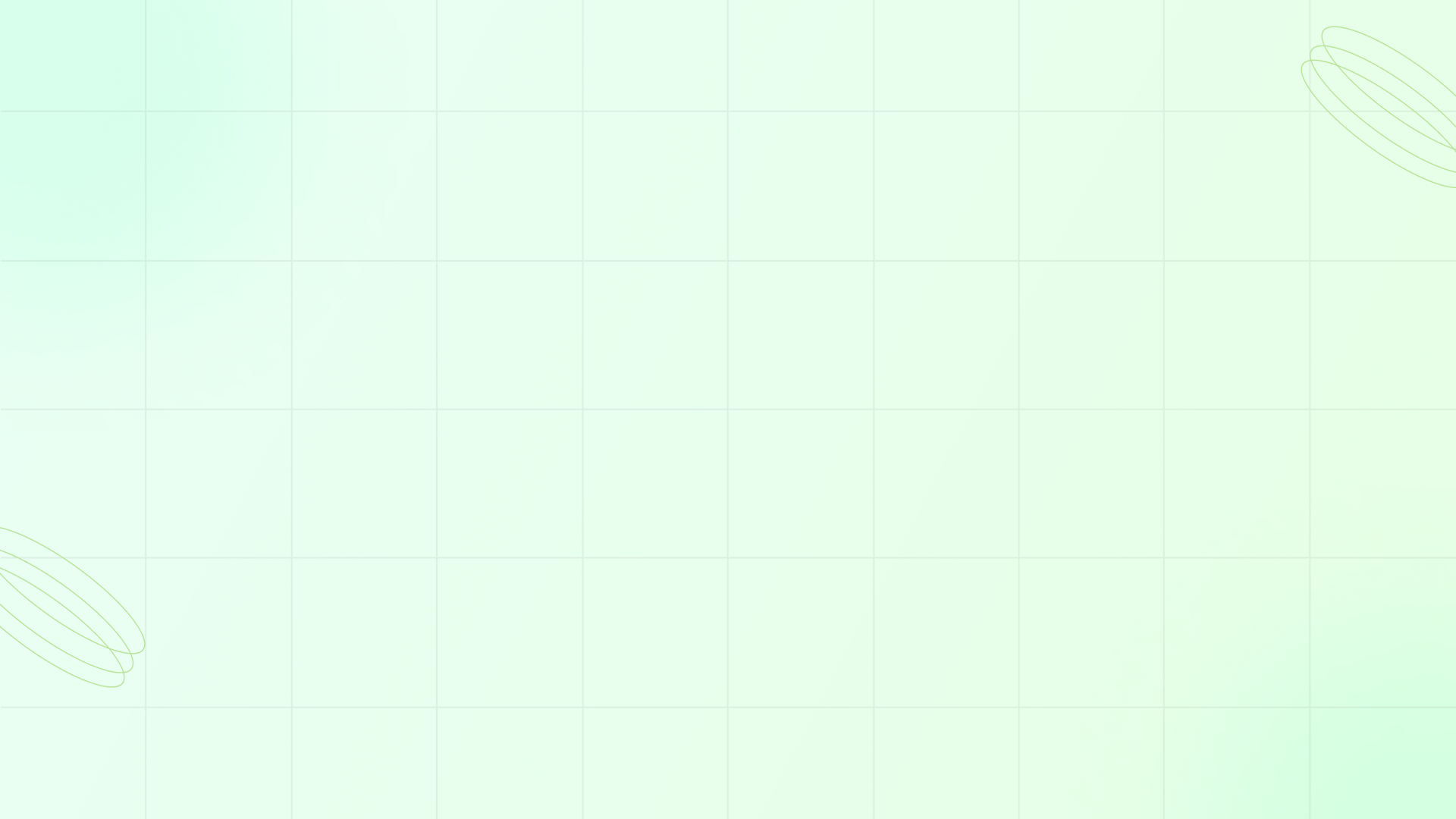 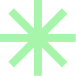 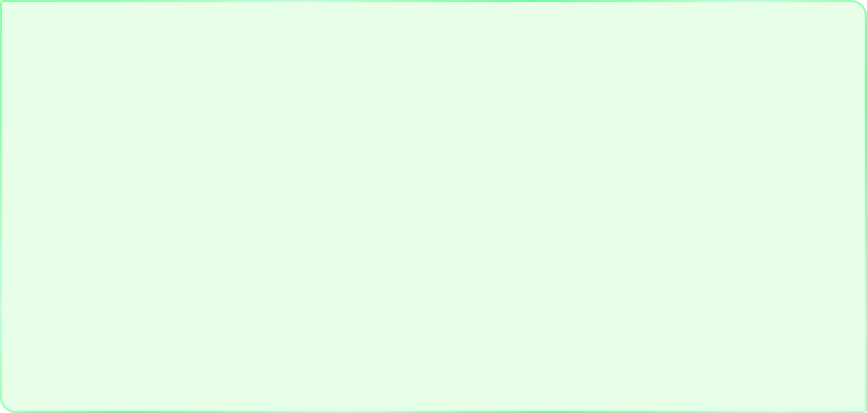 Decoding the Consumer Mind: Why We Buy
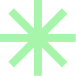 April 2025
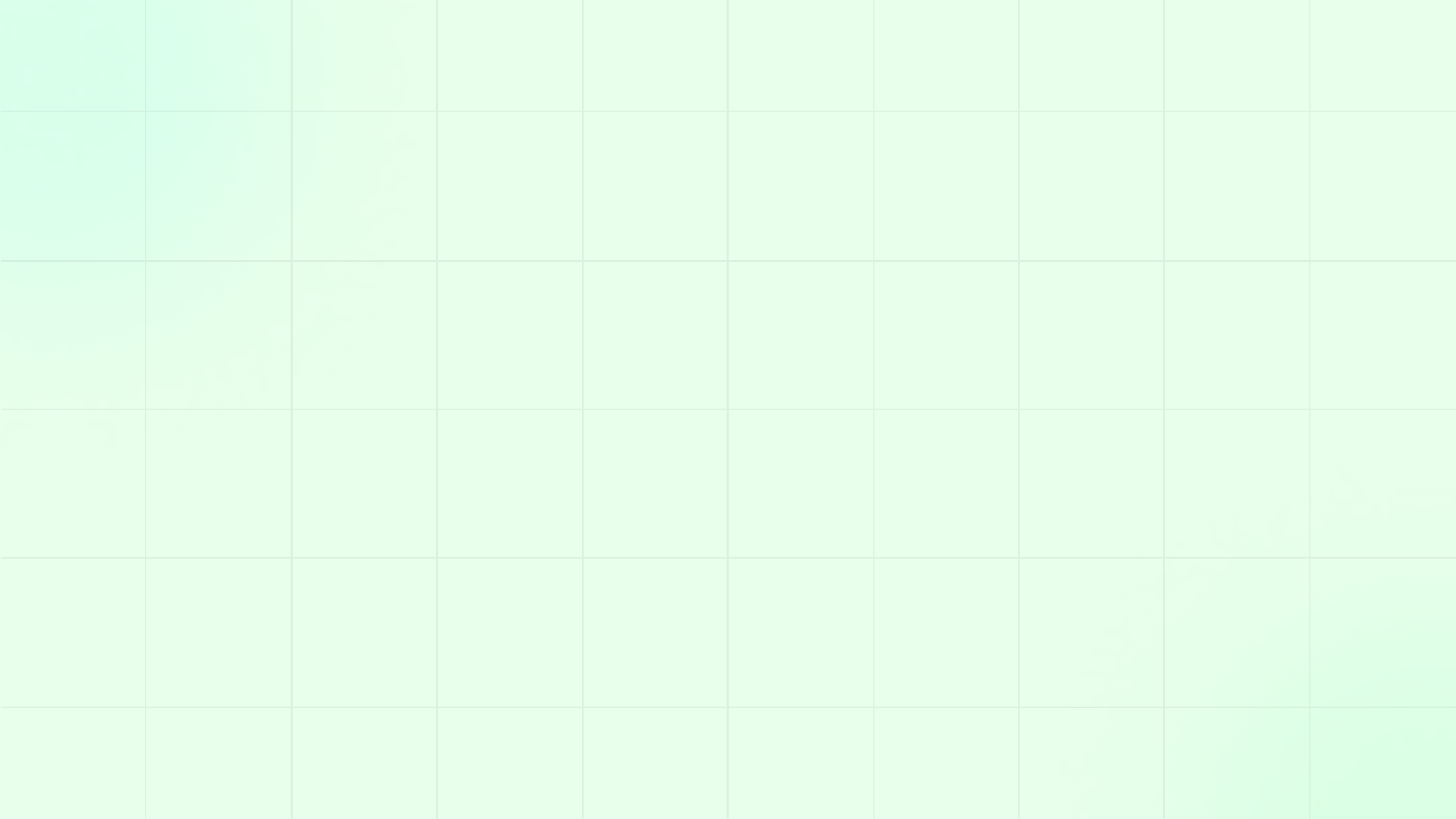 Table of Contents
1
The Consumer Puzzle: An Introduction
5
The Decision-Making Process: A Step-by-Step Guide
2
Cultural Influences: Shaping Wants and Needs
6
Segmentation & Targeting: Reaching the Right Consumer
3
Social Dynamics: The Power of Influence
7
Ethical Considerations: Responsible Marketing
4
Psychological Drivers: Inside the Consumer Mind
8
The Future of Consumer Behaviour: Trends to Watch
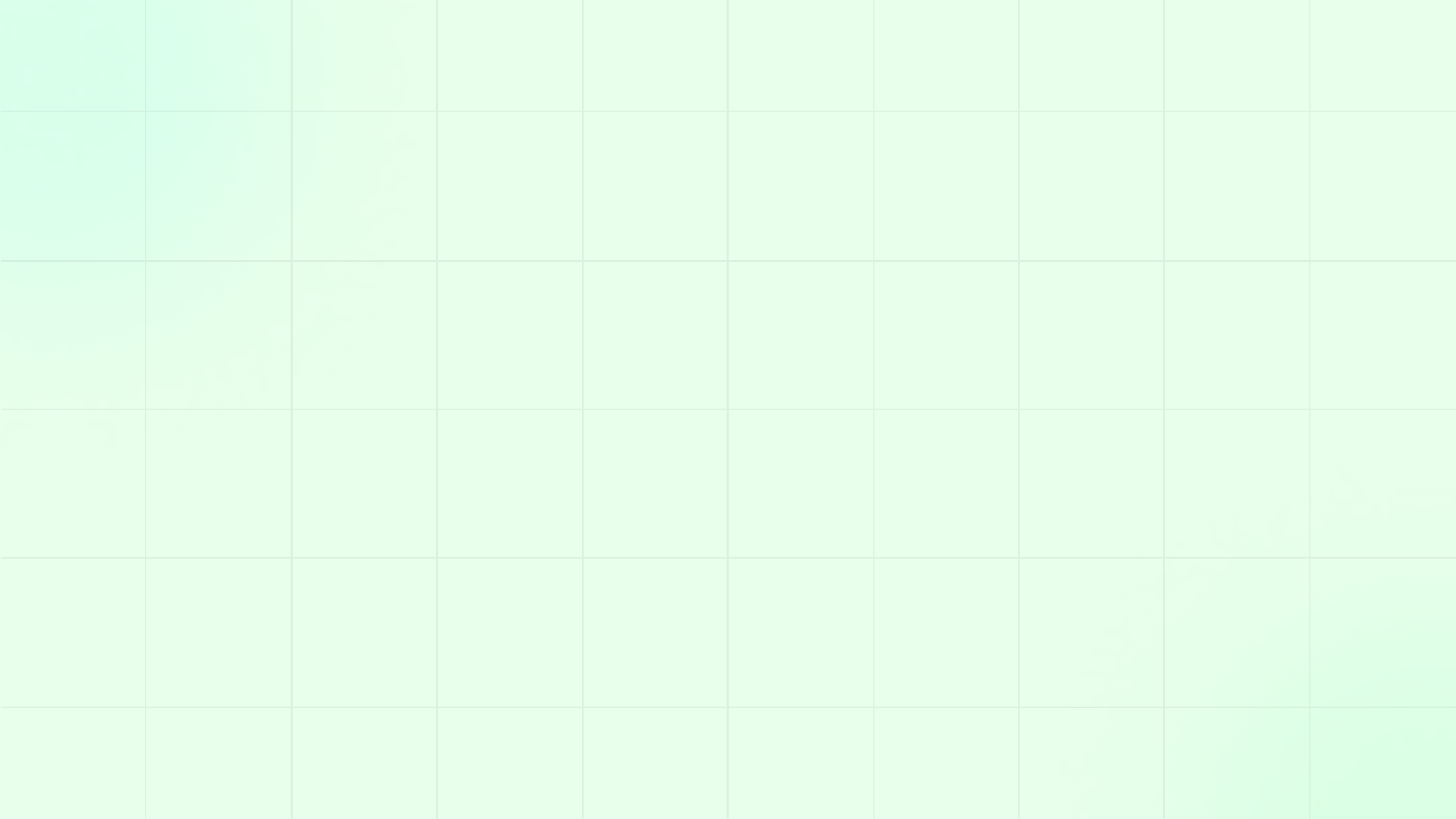 9
Applications of Consumer Behavior
10
Thank You
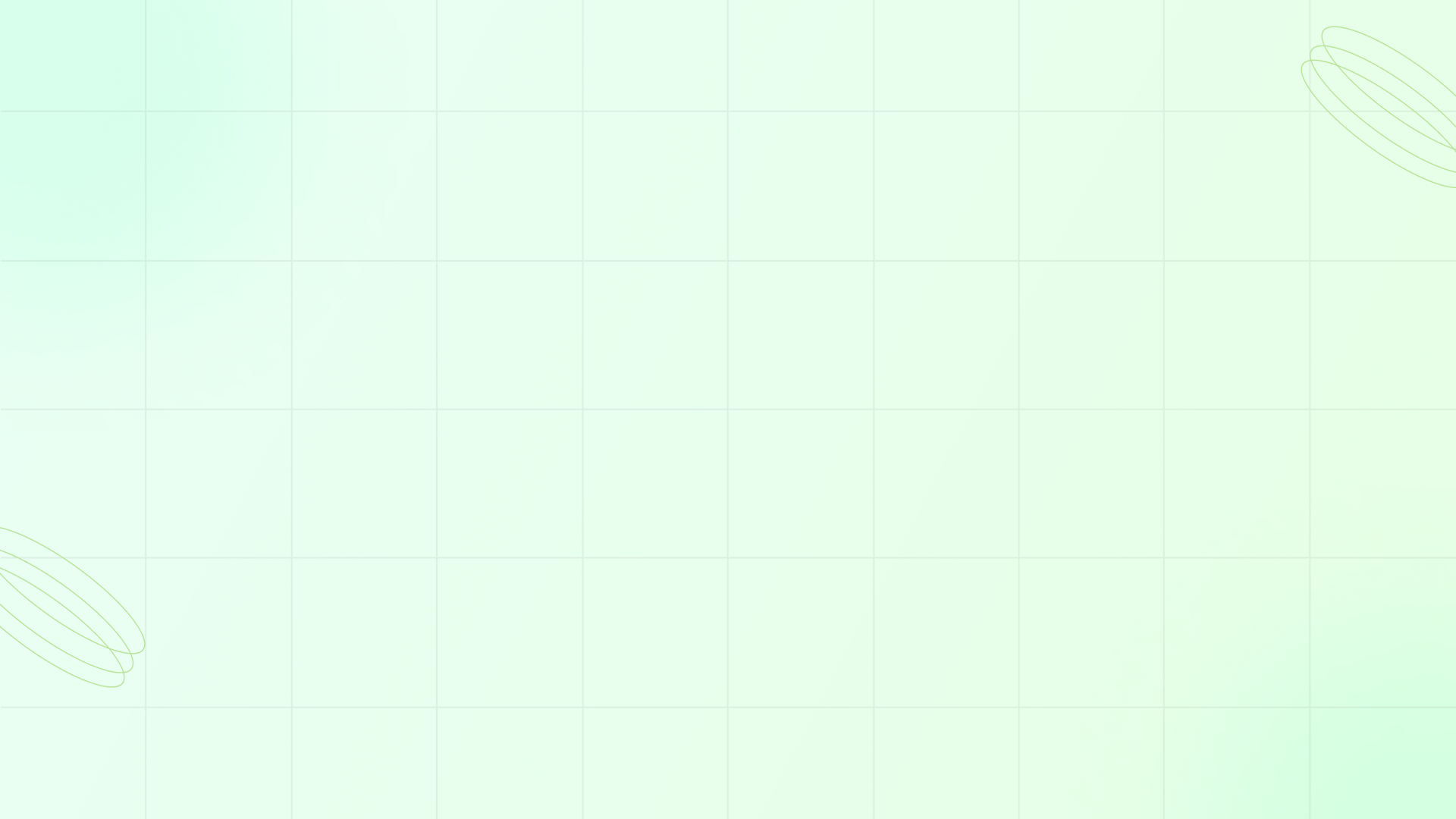 The Consumer Puzzle: An Introduction
The study of individuals, groups, or organizations and all the activities associated with the purchase, use and disposal of goods and services.
Understand influences on consumer choices, develop effective marketing strategies, and predict market trends for business success.
A roadmap of stages from recognizing needs to post-purchase evaluation, highlighting key decision points and influencing factors.
Consumer behavior includes post-purchase activities such as product usage, evaluation, and disposal, influencing future decisions.
Explore the psychological processes that impact consumer decisions, including motivation, perception, learning, and attitudes.
01
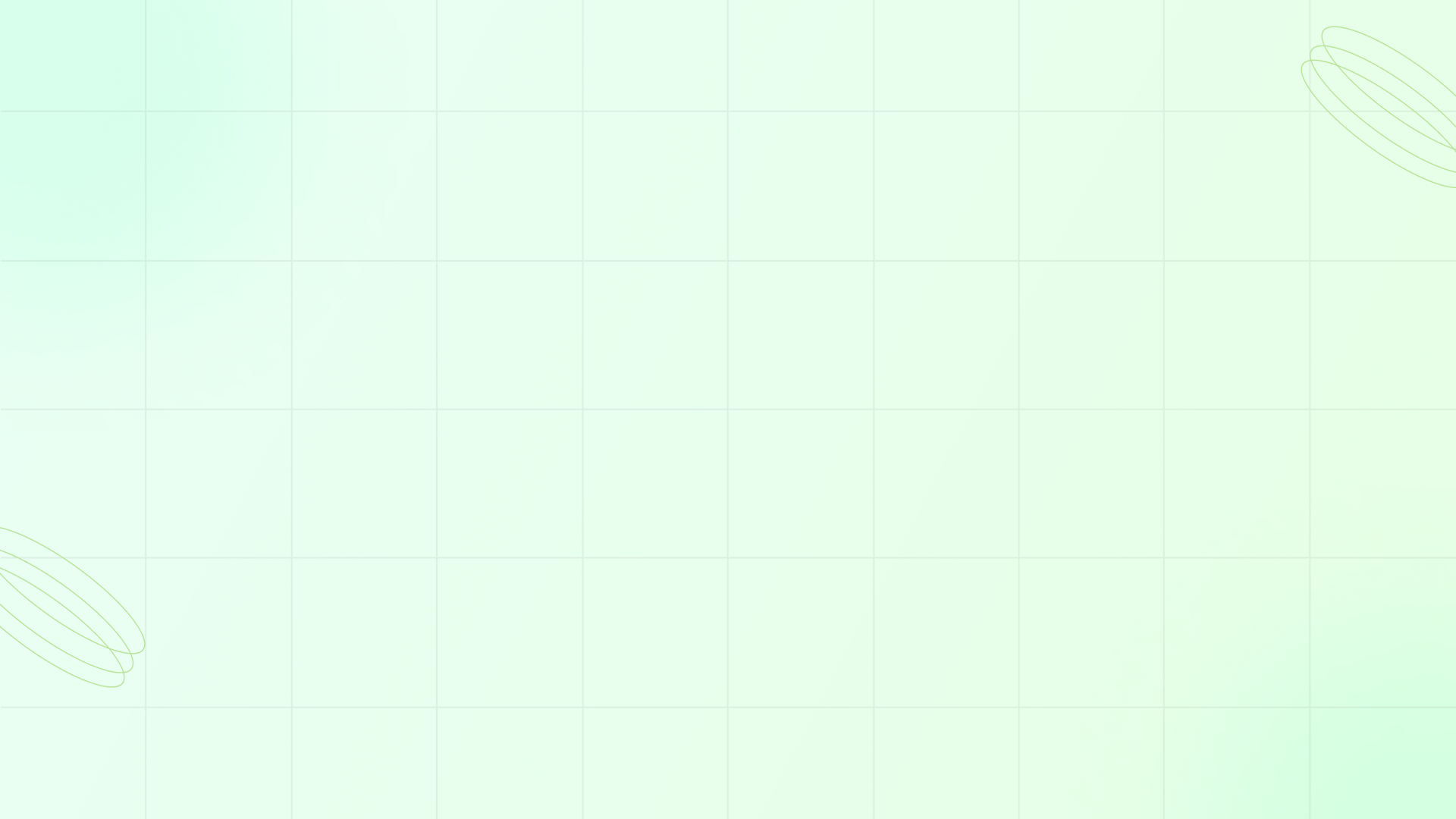 Cultural Influences: Shaping Wants and Needs
Culture shapes values, beliefs, and customs, influencing what consumers desire and how they perceive products and brands.
Groups within a larger culture sharing distinct values, interests, and behaviors, creating unique consumer segments.
Hierarchical divisions in society based on factors like income, education, and occupation, impacting lifestyle and purchasing power.
Businesses must navigate cultural differences when marketing products globally, adapting strategies to resonate with local consumers.
Cultural trends and fads drive consumer demand, requiring businesses to stay agile and adapt to changing preferences.
02
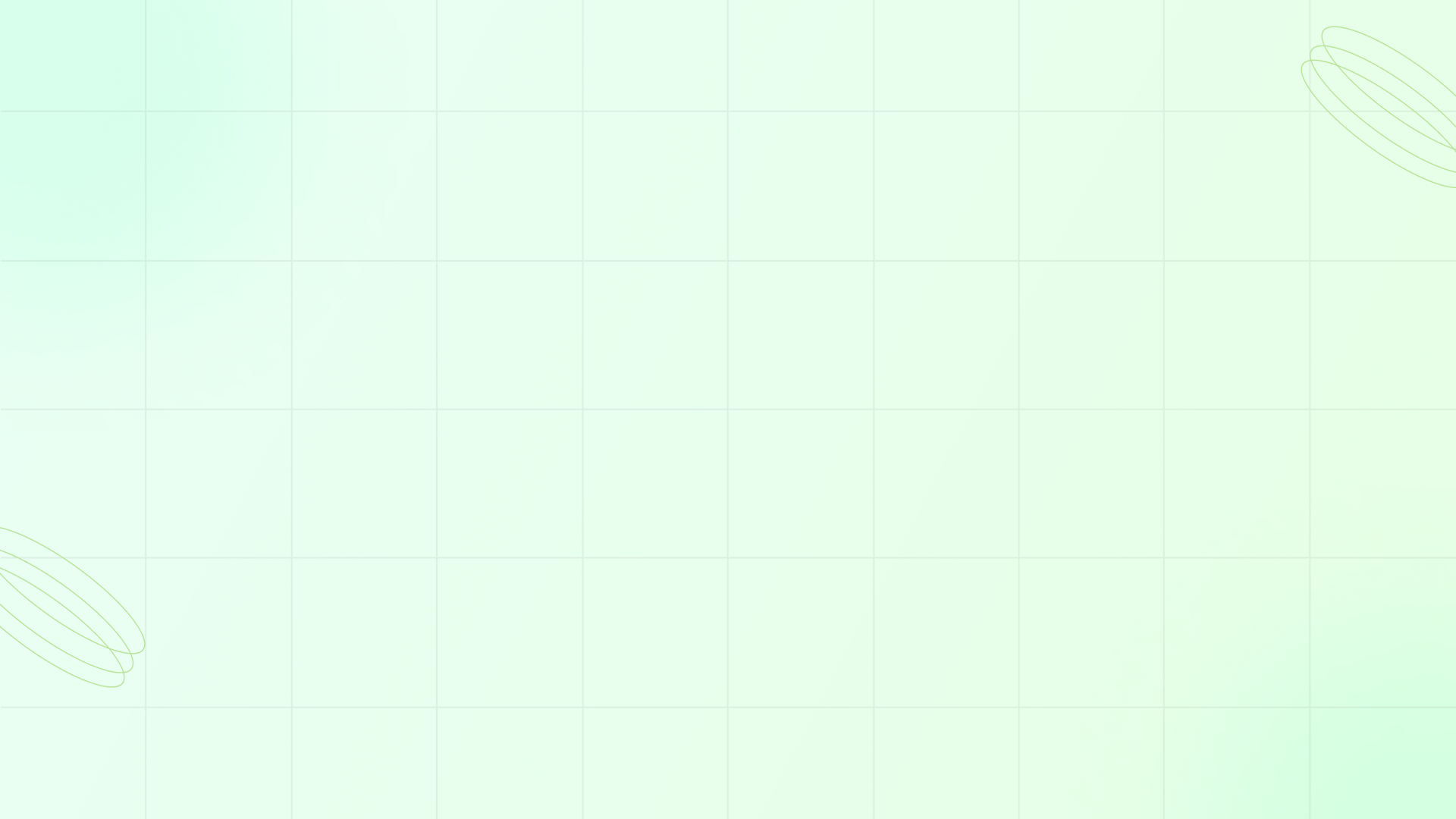 Social Dynamics: The Power of Influence
Individuals or groups whose opinions and behaviors influence a person's attitudes, beliefs, and purchasing decisions.
Family roles and dynamics significantly impact purchase decisions, from groceries to cars and vacations, shaping brand loyalties.
Individuals who influence others' attitudes or behaviors due to their expertise, knowledge, or social standing, driving trends.
Social media amplifies social influence, with influencers, peer reviews, and online communities shaping consumer choices.
Informal communication about products or services, whether positive or negative, can significantly impact consumer perceptions and sales.
03
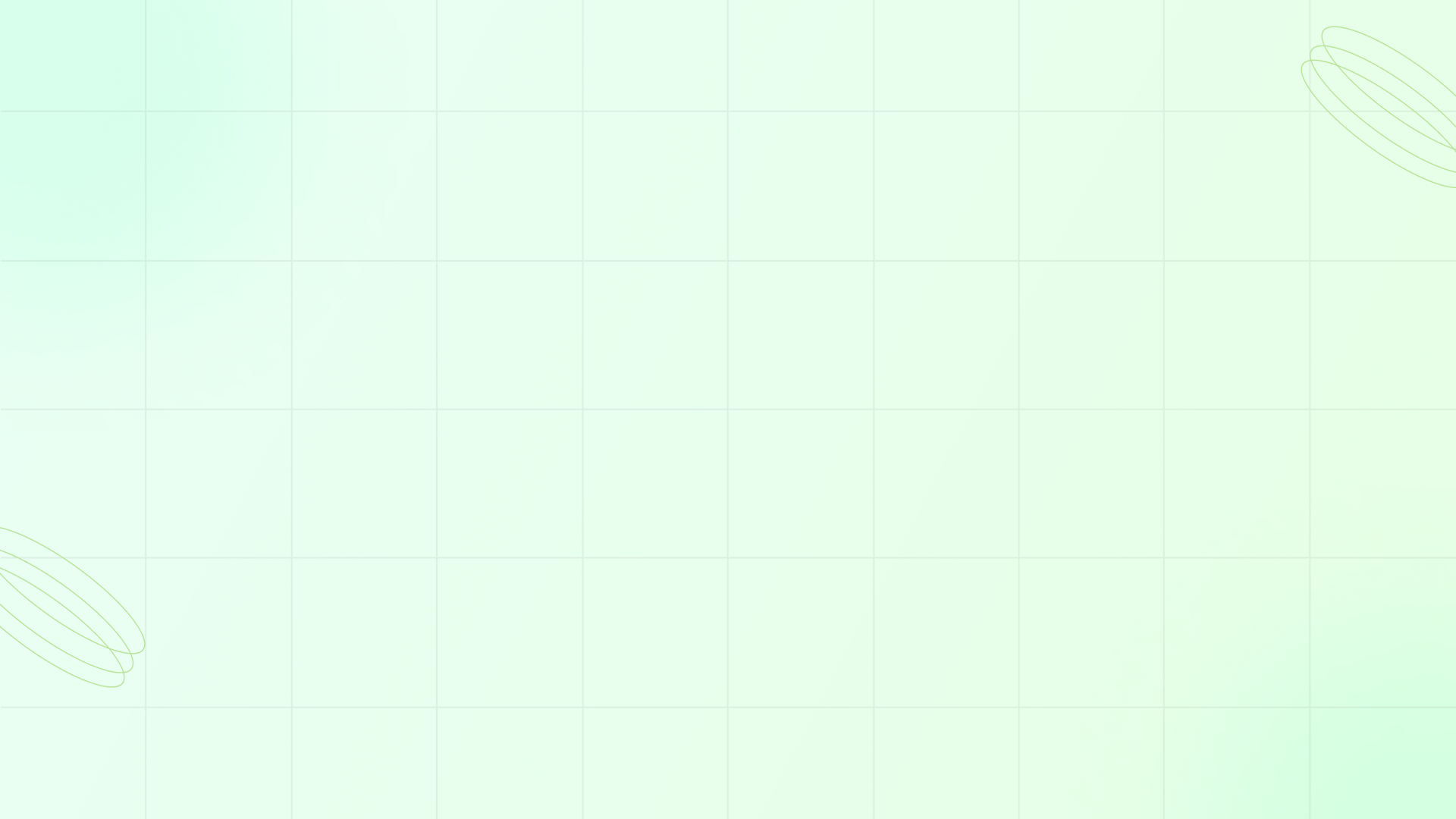 Psychological Drivers: Inside the Consumer Mind
Understanding the needs and desires that drive consumer behavior, from basic necessities to aspirational goals, fueling purchase decisions.
How consumers interpret and organize sensory information, shaping their perception of products, brands, and marketing messages.
Consumers learn about products through experience, information, and association, creating brand awareness and recall, impacting choices.
Consumers' enduring evaluations and opinions about products and brands, influencing their likelihood to purchase and remain loyal.
Individual personality traits influence consumer preferences, lifestyles, and purchasing habits, creating diverse market segments.
04
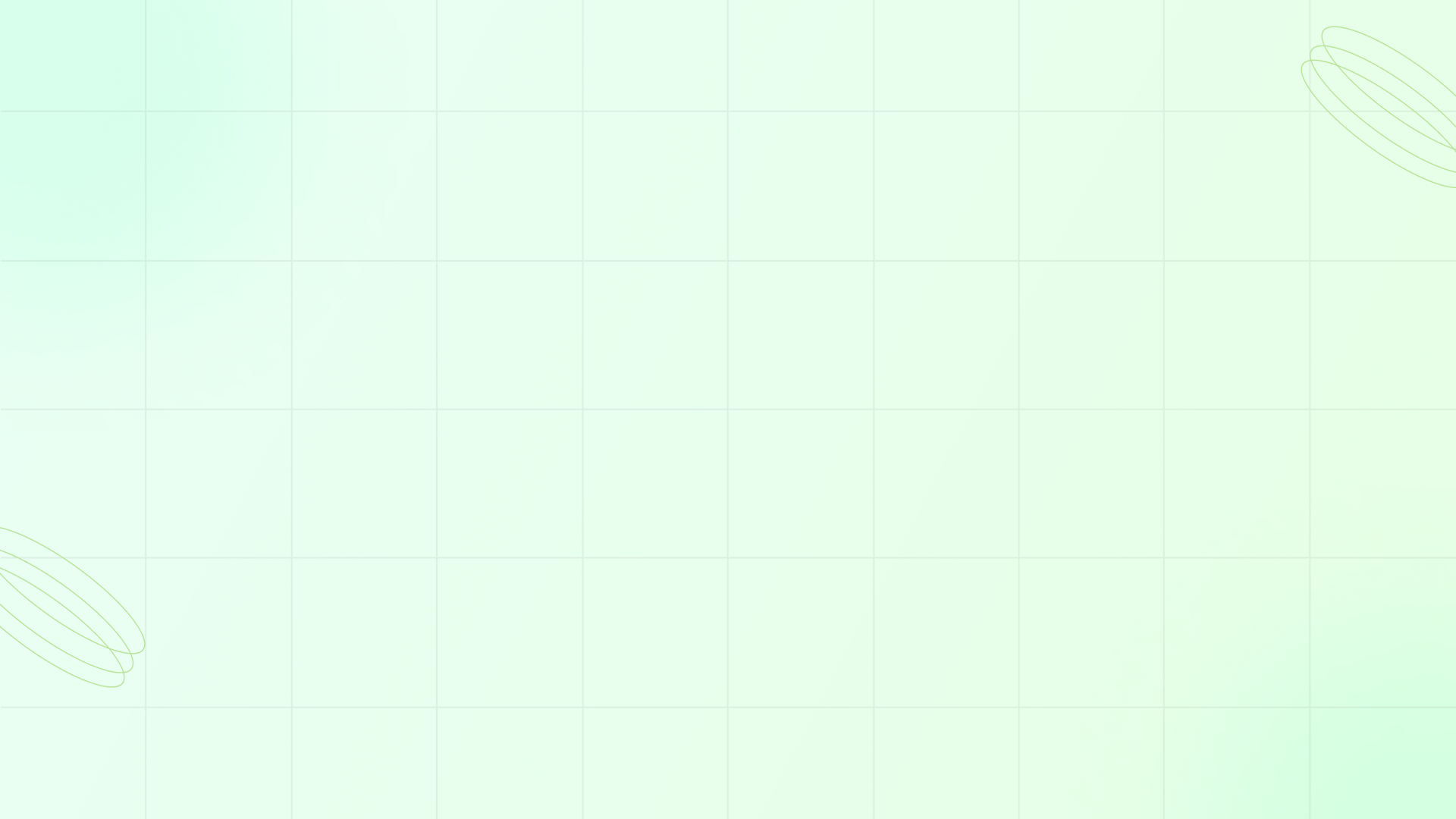 The Decision-Making Process: A Step-by-Step Guide
The consumer becomes aware of a need or desire, triggering the decision-making process and initiating the search for solutions.
Consumers gather information about potential solutions from internal memory, external sources, and marketing communications to make decisions.
Comparing different options based on features, benefits, price, and perceived value to narrow down choices and select the best fit.
The consumer chooses a product or service, considering factors like availability, payment options, and purchase environment, finalizing the transaction.
Consumers evaluate their purchase, experiencing satisfaction or dissatisfaction, impacting future purchase decisions and brand loyalty.
05
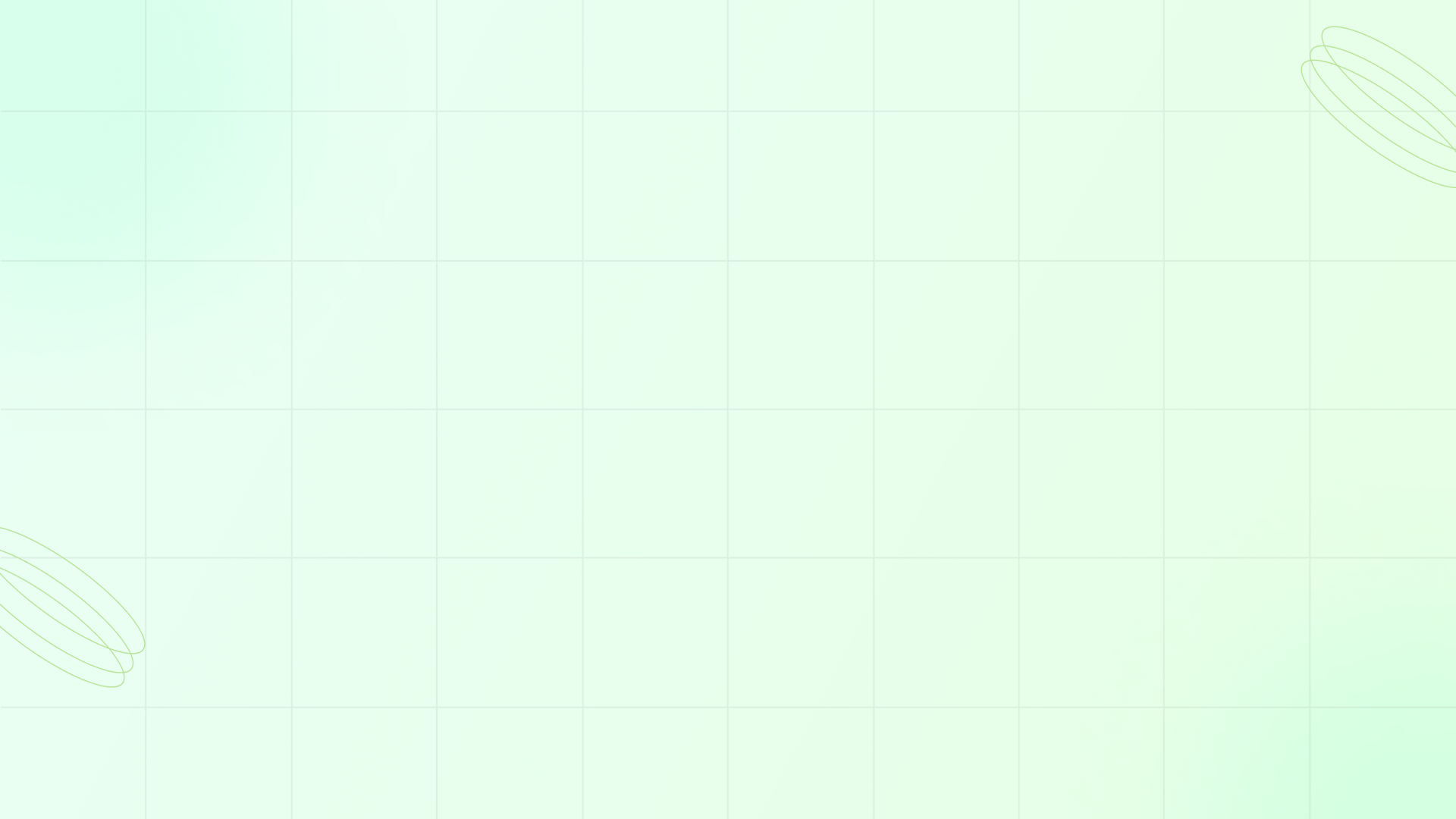 Segmentation & Targeting: Reaching the Right Consumer
Dividing a broad consumer market into subgroups based on shared characteristics, allowing for tailored marketing strategies and messaging.
Demographics, psychographics, geographic location, and behavioral patterns are used to segment consumers and identify target audiences.
Selecting specific consumer segments to focus marketing efforts on, maximizing efficiency and effectiveness in reaching the most receptive audience.
Creating a unique and desirable image for a brand in the minds of target consumers, differentiating it from competitors and attracting loyalty.
Tailoring marketing messages and offers to individual consumer preferences, increasing engagement, and building stronger relationships.
06
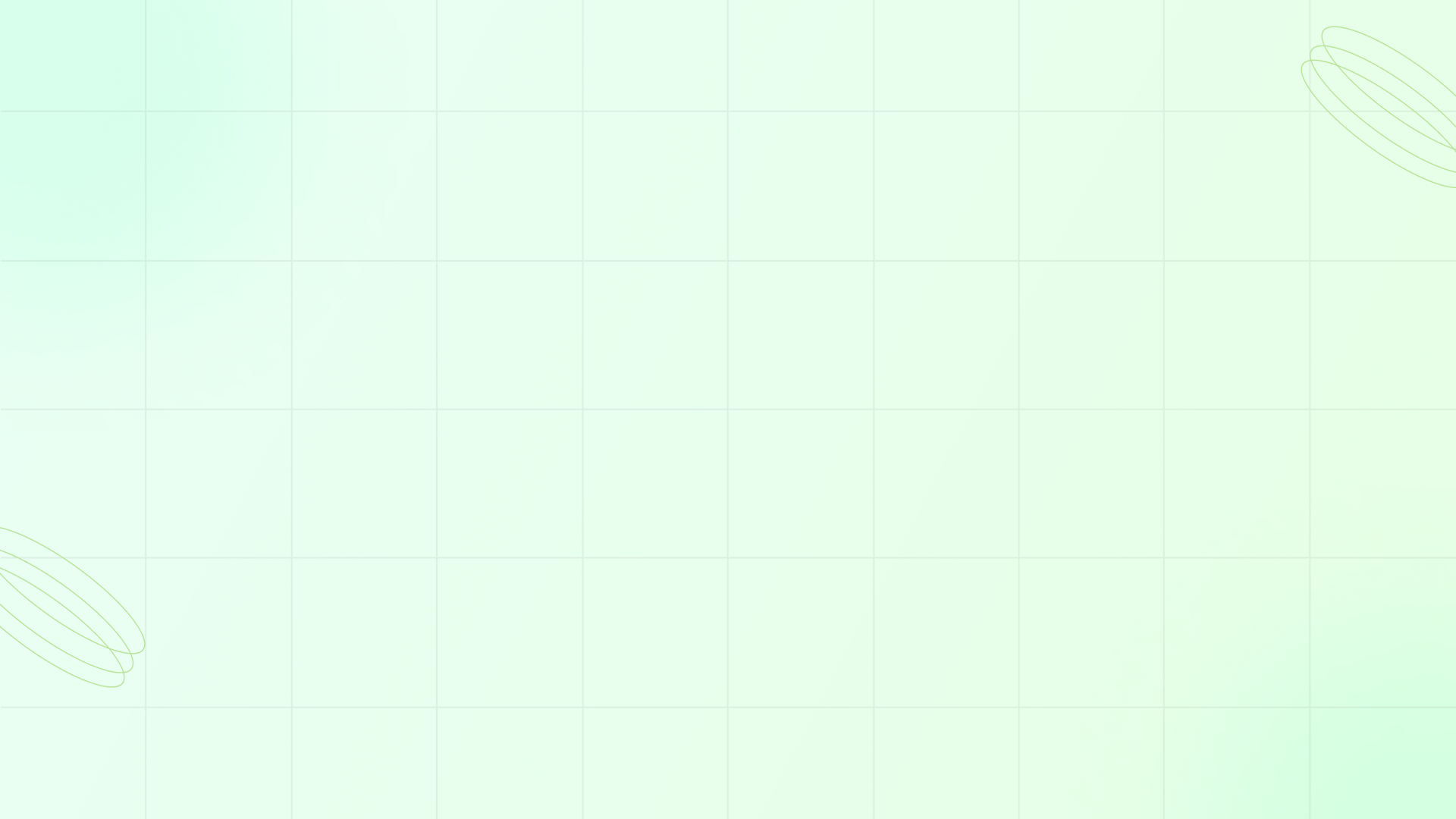 Ethical Considerations: Responsible Marketing
Ensuring that marketing messages are honest, accurate, and not misleading, building trust with consumers and maintaining ethical standards.
Protecting consumer data and respecting their privacy rights, avoiding intrusive or unethical data collection and usage practices.
Exercising caution and sensitivity when marketing to vulnerable populations, such as children or the elderly, avoiding exploitation.
Considering the broader social impact of marketing practices, promoting ethical consumption, and supporting sustainable business initiatives.
Being open and honest about marketing practices, disclosing sponsored content, and providing clear information about products and services.
07
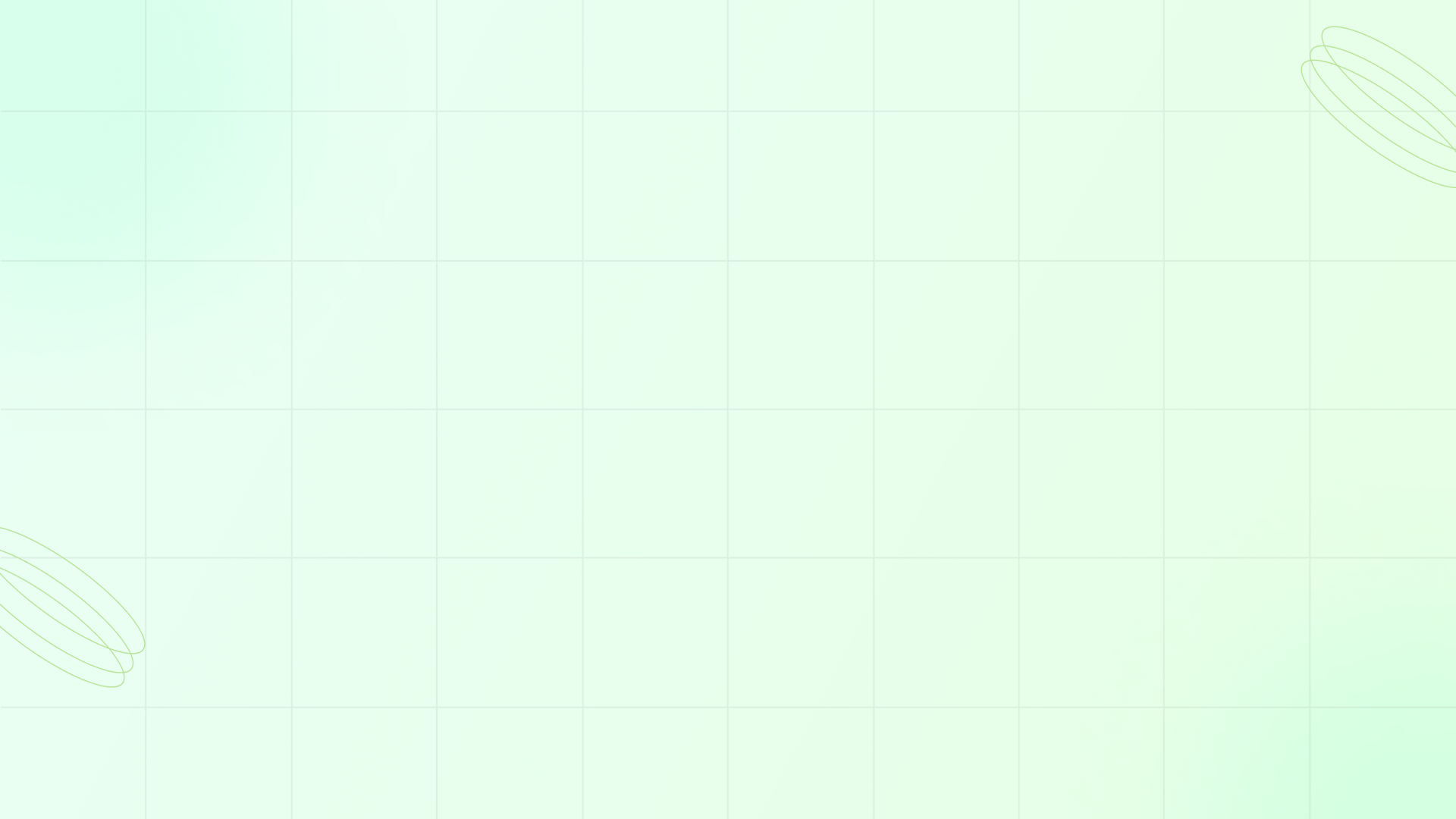 The Future of Consumer Behaviour: Trends to Watch
AI-powered personalization, chatbots, and predictive analytics are transforming consumer experiences, offering tailored products and services.
Consumers are increasingly using mobile devices for shopping, research, and engagement, requiring businesses to optimize for mobile experiences.
Consumers are seeking memorable and engaging experiences, driving demand for experiential marketing, events, and personalized services.
Consumers are prioritizing environmentally friendly and socially responsible brands, driving demand for sustainable products and ethical business practices.
Virtual and augmented reality technologies are creating immersive shopping experiences, blurring the lines between the physical and digital worlds.
08
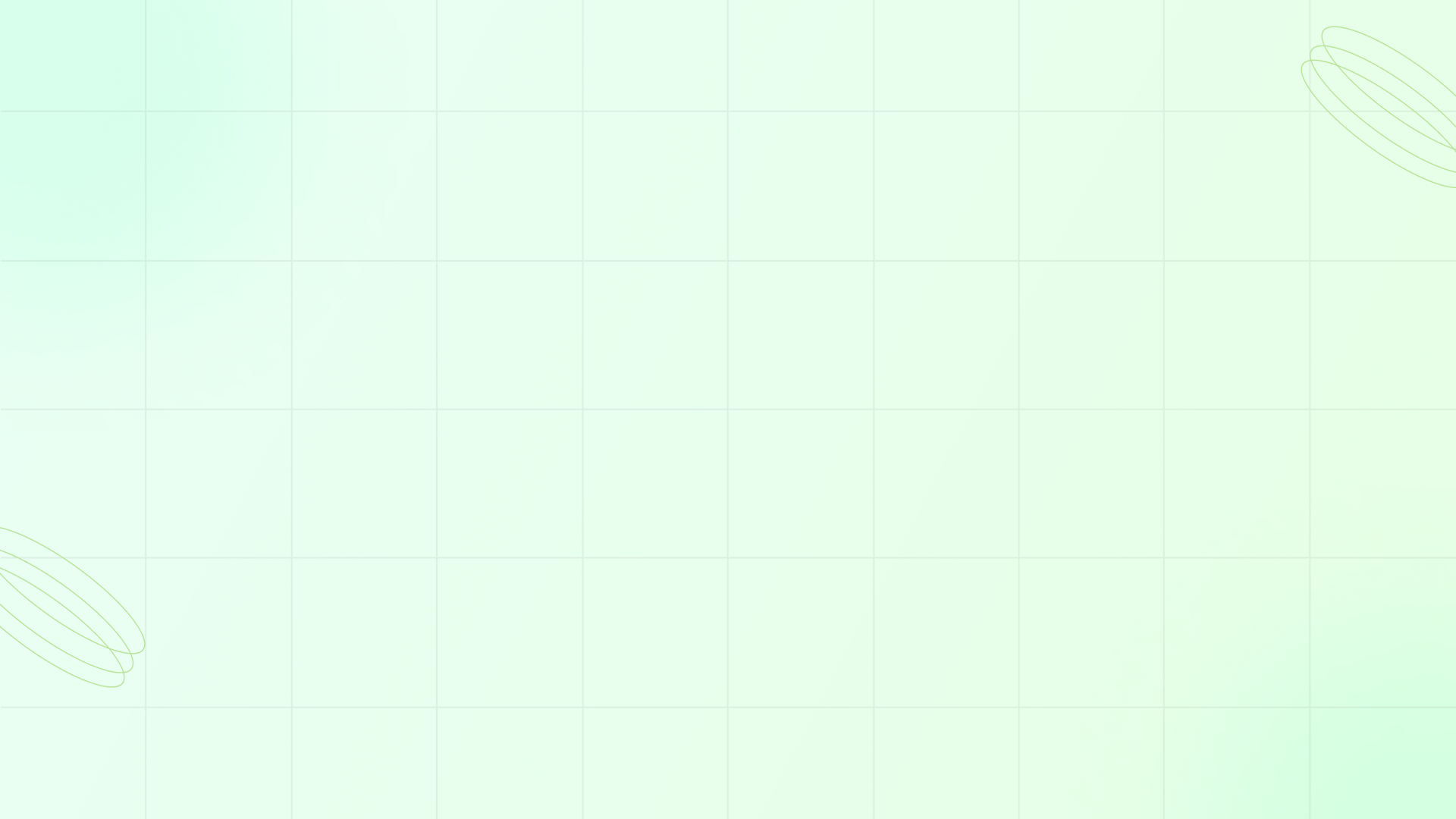 Applications of Consumer Behavior
Understand consumer motivations to design marketing messages that are personalized, engaging, and persuasive, maximizing campaign effectiveness.
Conduct market research to identify unmet needs, design products that meet consumer expectations, and develop successful new offerings.
Improve the customer experience through convenient shopping, user-friendly interfaces, and personalized service, enhance loyalty.
Consumer behaviour insights inform pricing strategies, promotional campaigns, and sales techniques, ultimately increasing revenue.
Consumer behaviour provides insights into building strong relationships with customers through excellent service and positive experience.
09
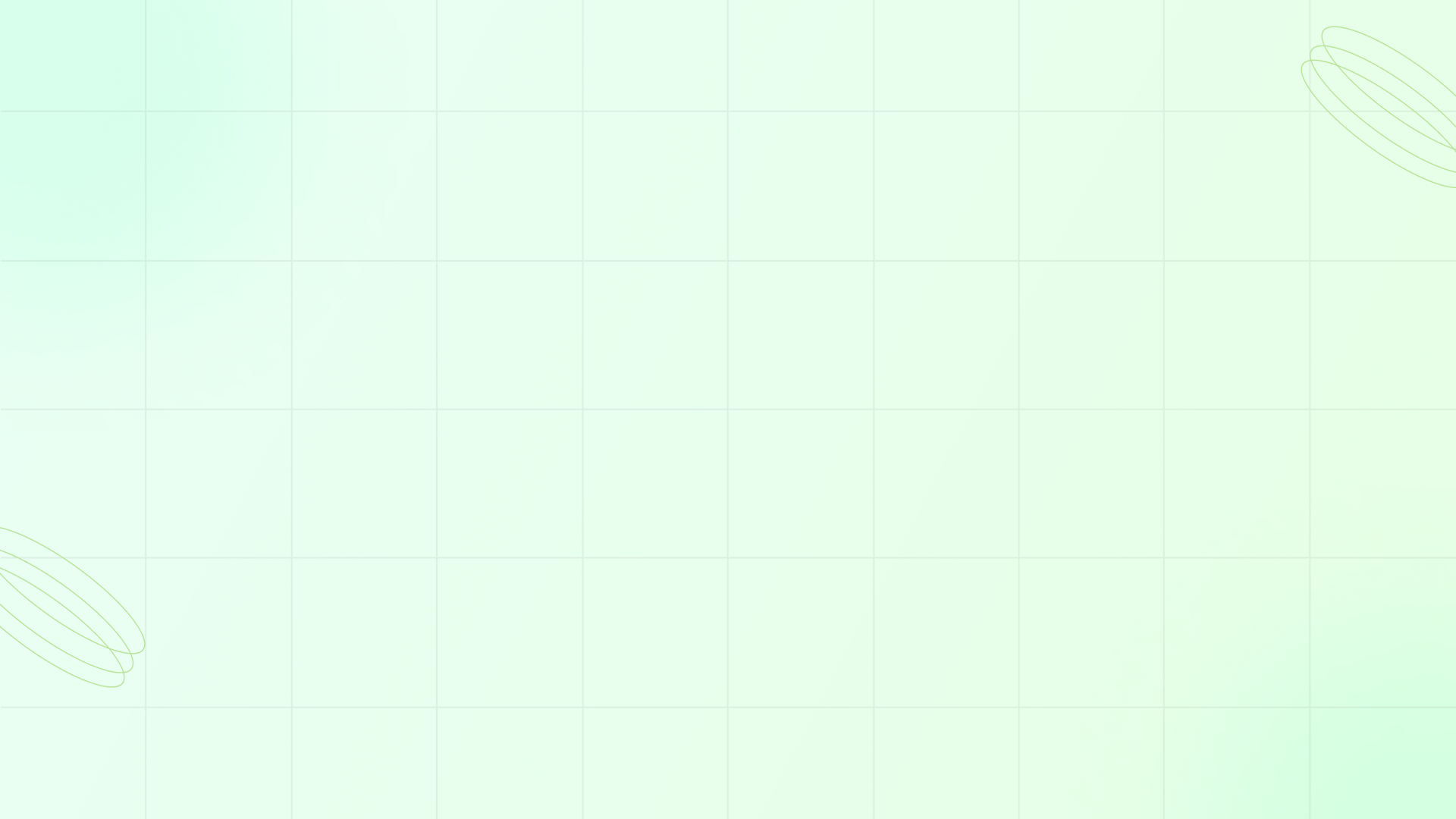 Thank You
Thank you for your time and attention. I hope this presentation has provided valuable insights into consumer behaviour.
I encourage you to continue exploring the fascinating world of consumer behaviour and its impact on business and society.
I'm happy to answer any questions you may have about consumer behaviour or the topics covered in this presentation.
Feel free to reach out if you'd like to discuss this topic further or collaborate on future projects. Thank you again!
Remember that understanding consumer behaviour is key to success in today's dynamic marketplace. Good luck in your future endeavors!
10